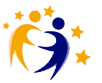 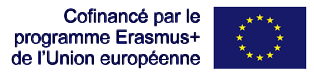 Cahier d’expérience
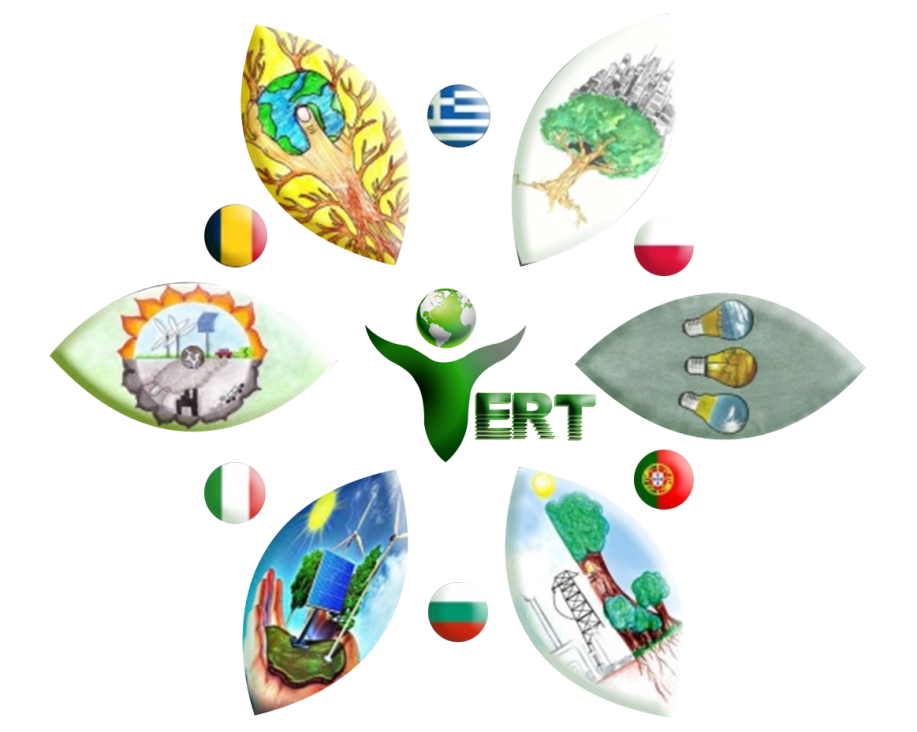 Climat/changements climatiques
«Le soutien apporté par la Commission européenne à la production de la présente publication ne vaut en rien approbation de son contenu, qui reflète uniquement le point de vue des auteurs; la Commission ne peut être tenue responsable d’une quelconque utilisation qui serait faite des informations contenues dans la présente publication.»
Pour 
pouvoir prévoir, il faut d’abord savoir bien 
observer!
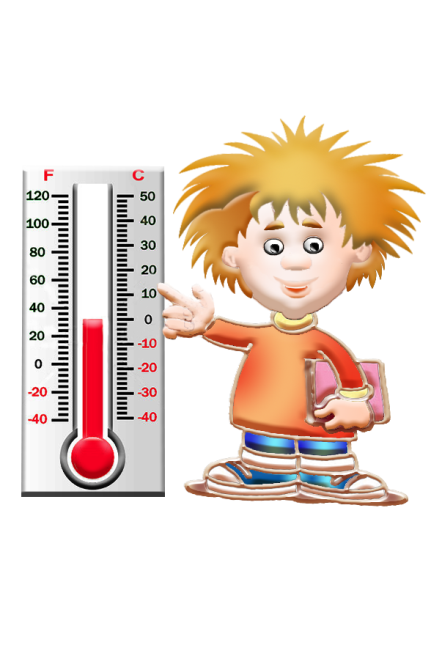 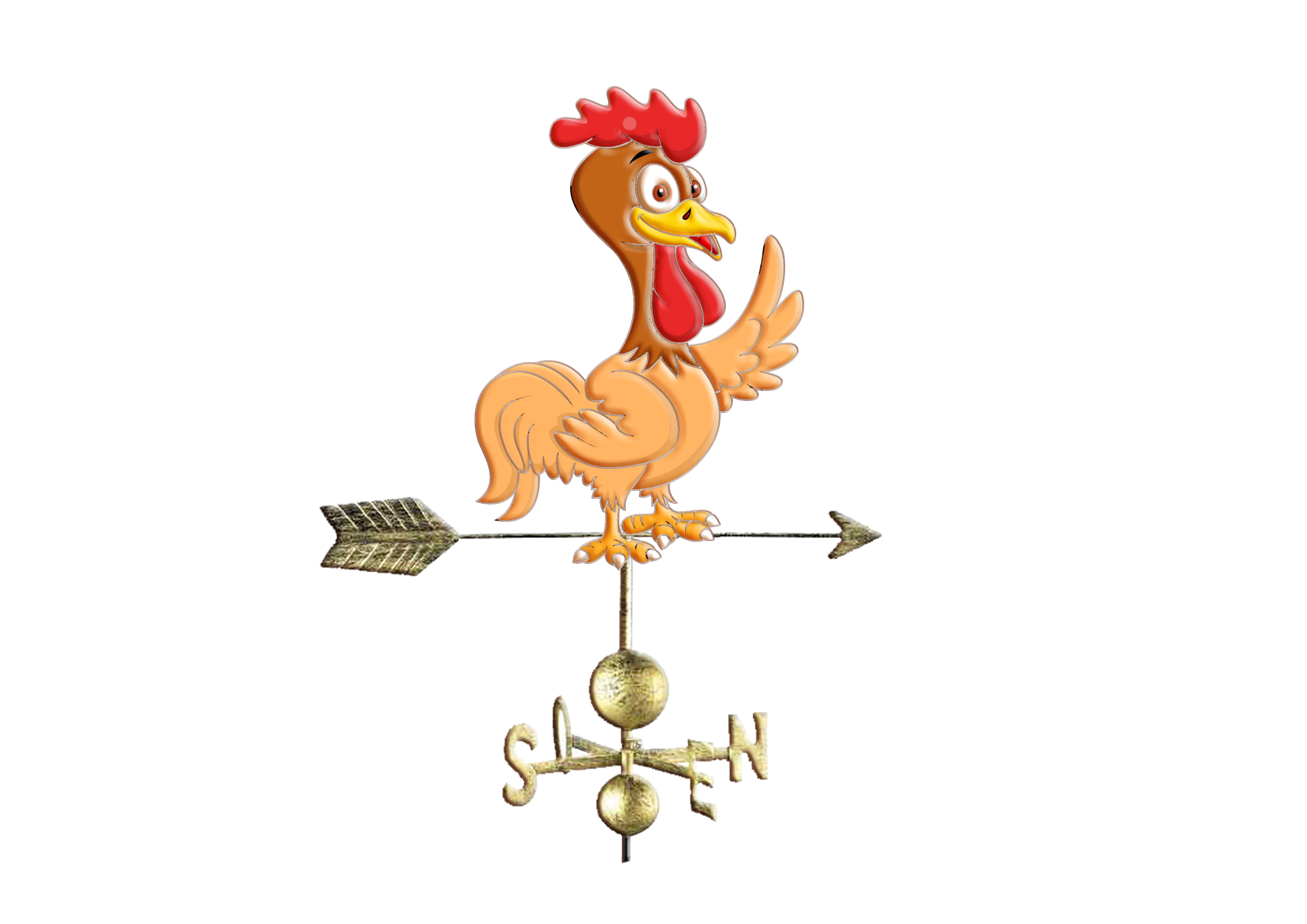 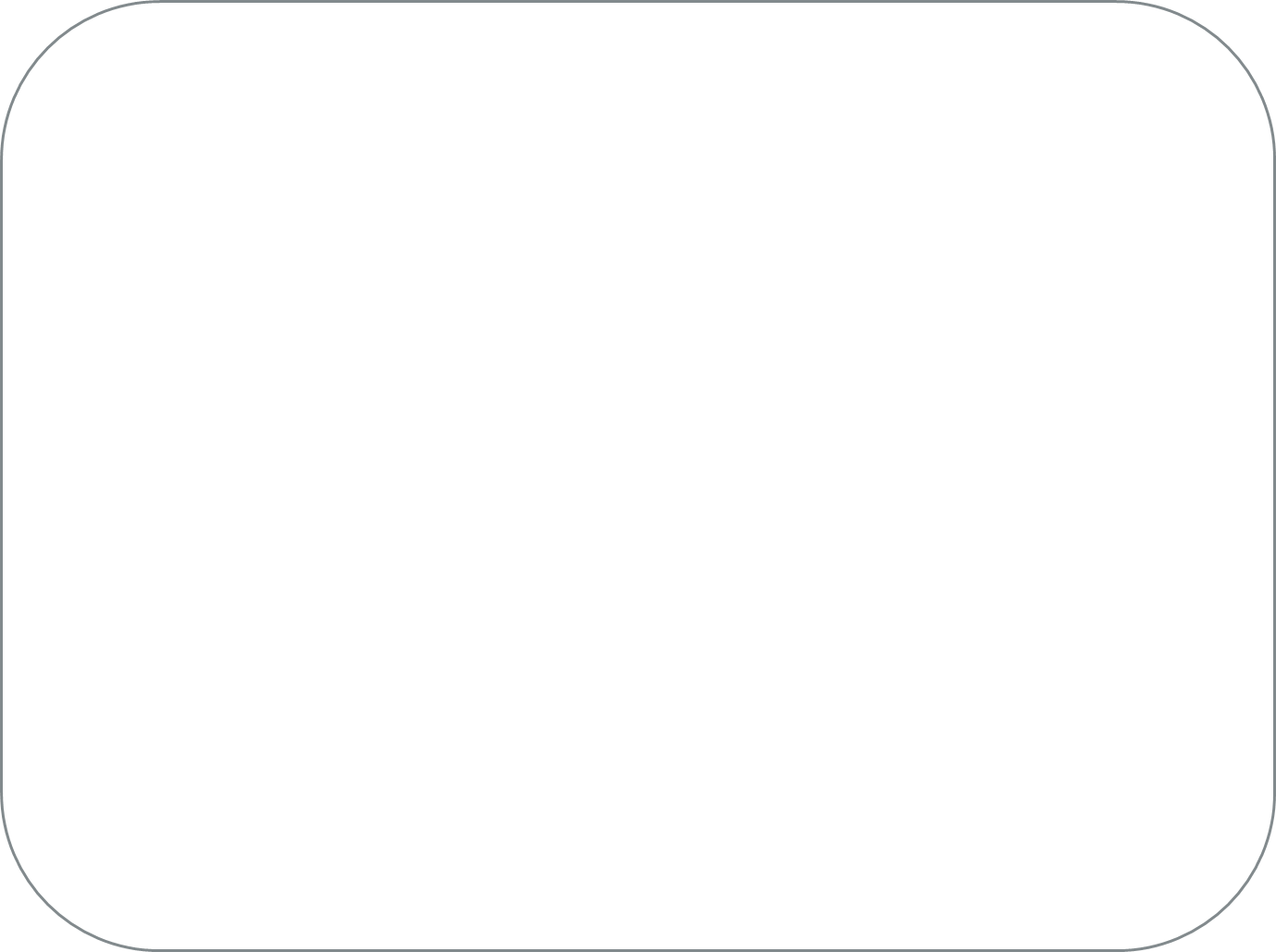 DÉFI NO.1.      VISITER UNE STATION MÉTÉO.  
L’OBSERVATION D’UN ABRI MÉTÉO, DE SES INSTRUMENTS  DE SUIVI ET MESURES.
Je dessine ou je colle l’image d’un abri météo
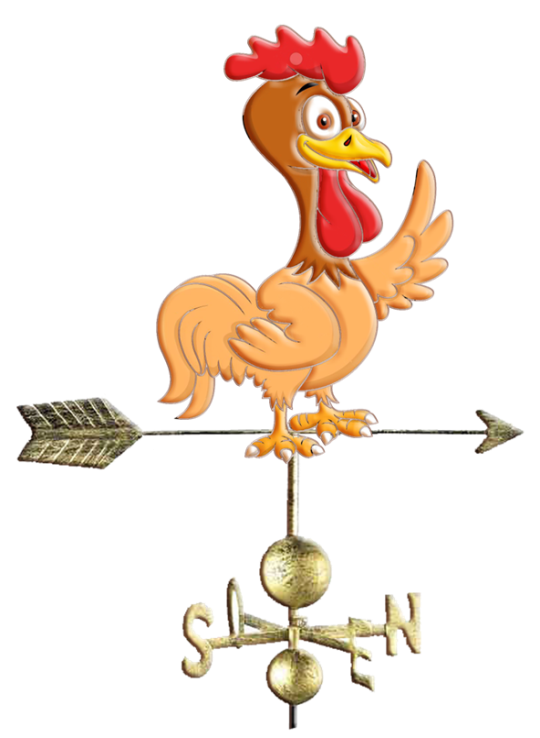 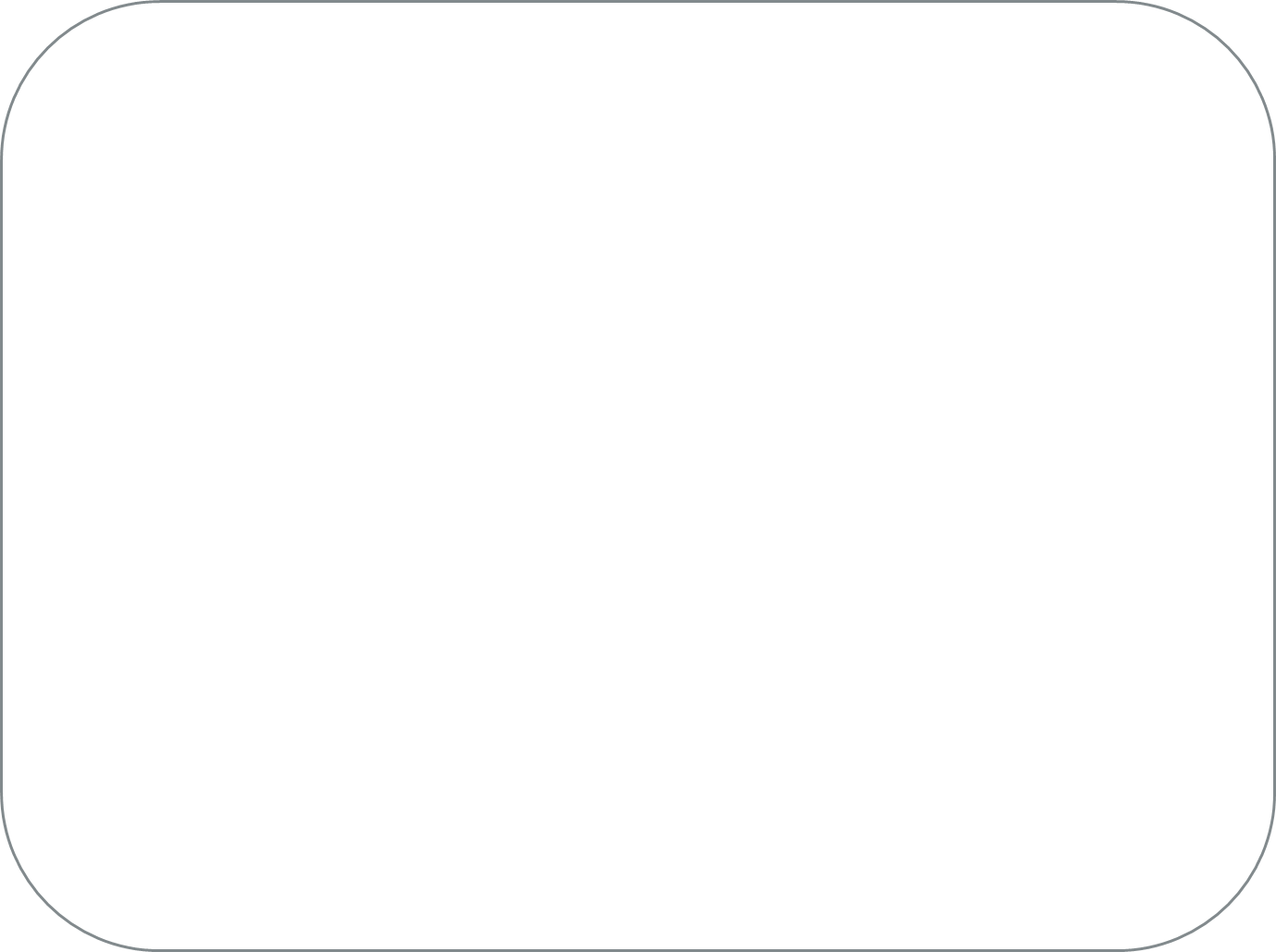 Je me renseigne quels sont les paramètres atmosphériques 
qui sont pris en compte pour dresser un bulletin météo
……………………………………………………………………………….........................................................................................................................................................
……………………………………………………………………………….………………….................................................................................................................................................................................................................................................................................................................................................................... ……………………………………………………………………………….........................................................................................................................................................
……………………………………………………………………………….………………….................................................................................................................................................................................................................................................................................................................................................................... ……………………………………………………………………………….........................................................................................................................................................
……………………………………………………………………………….…………………....................................................................................................................................................................................................................................................................................................................................................................
……………………………………………………………………………….........................................................................................................................................................
……………………………………………………………………………….…………………..........................
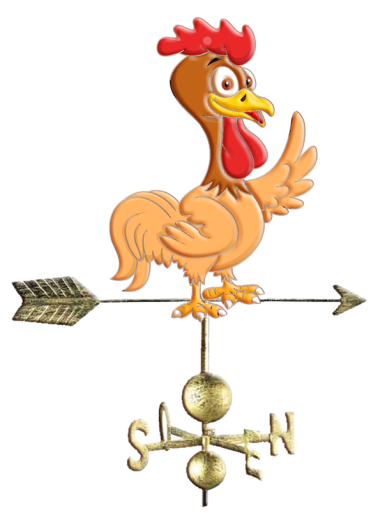 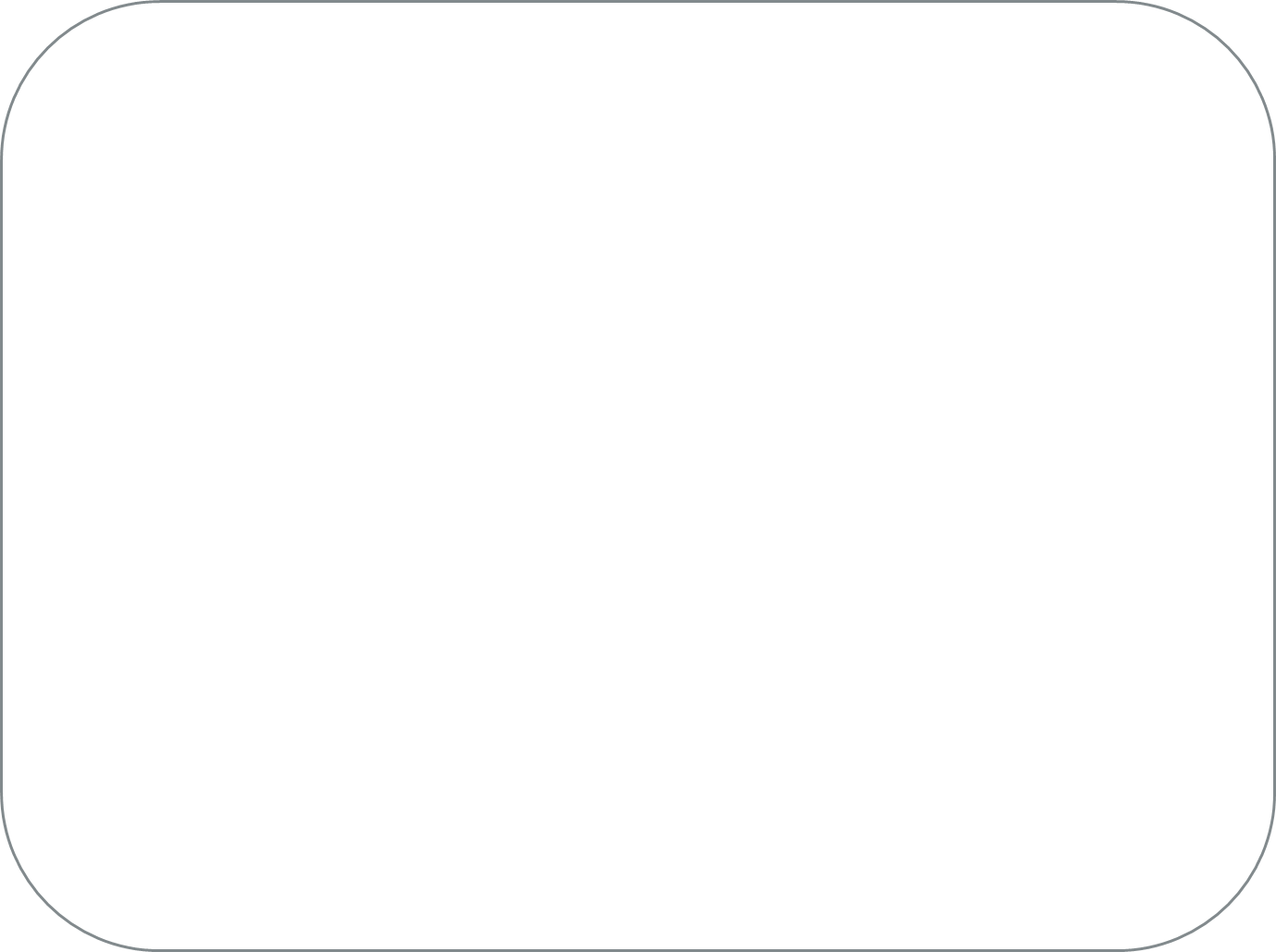 Je découvre les différents instruments utilisés pour enregistrer
l’état de l’atmosphère pour les paramètres suivants: la température,
 la pression, l’humidité, la direction et  la vitesse du vent, la quantité de précipitation.
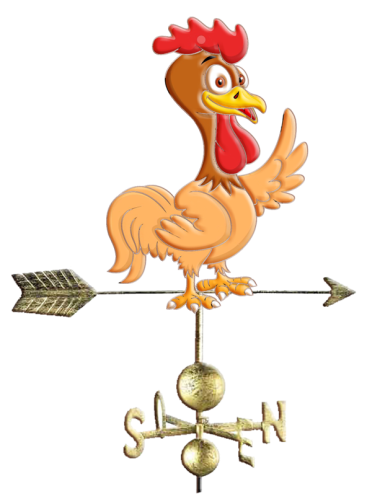 Je cherche des photographies des instruments de mesure 
d’un abri météo et je leur associe  un petit texte explicatif 
en langue maternelle:

 une girouette                        un pluviomètre                     un barographe
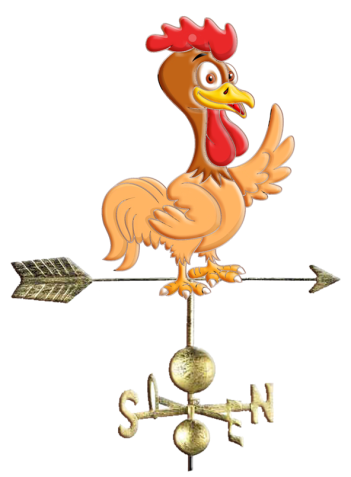 Défi no. 2       Observer le temps qu’il fait
 
Je suis capable d’ enregistrer divers paramètres météorologiques 
comme  la température, le vent (en direction et force), 
la pression atmosphérique, les précipitations (solides ou liquides), l’humidité, la nébulosité, l’insolation et le rayonnement, mais aussi l'état du sol.
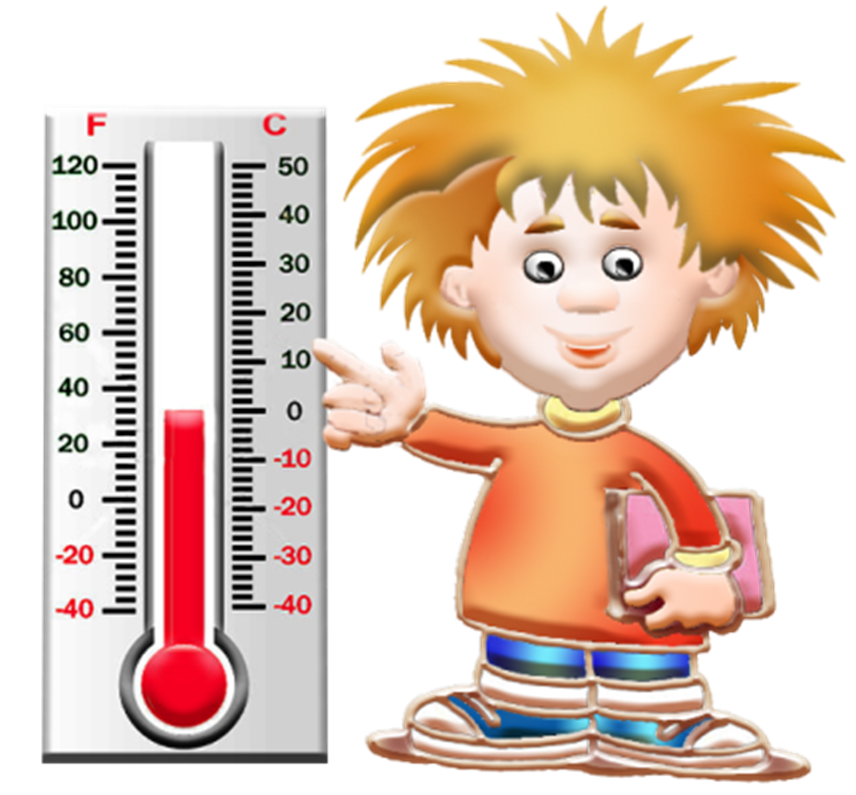 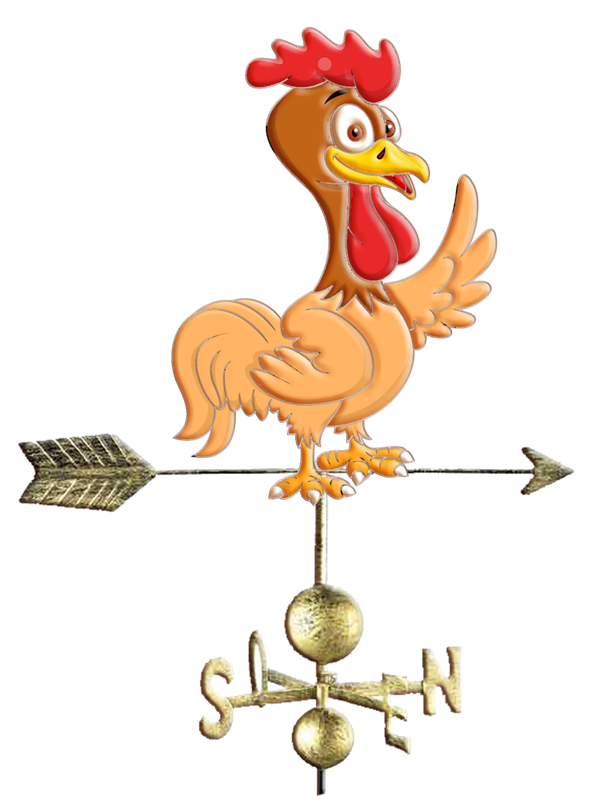 Fiche d’observation- première semaine
Fiche d’observation- deuxième semaine
Je maîtrise le vocabulaire du météo
Je suis capable d’enumerer 10 mots en français 
en liaison avec la météo
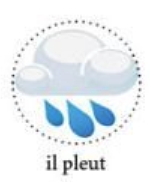 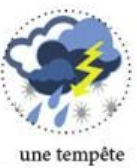 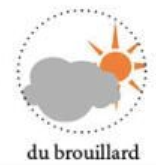 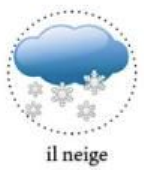 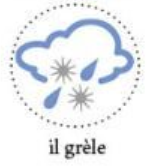 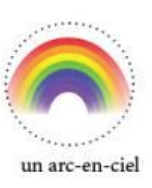 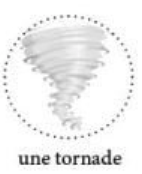 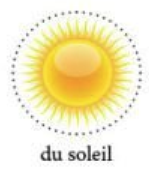 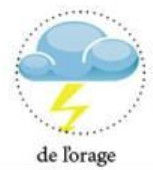 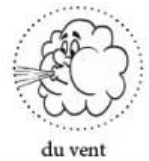 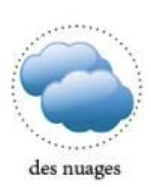 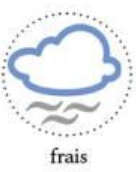 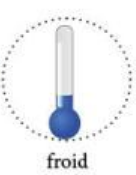 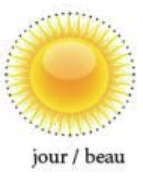 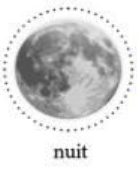 Je maîtrise le vocabulaire du météo
Je suis capable de faire quelques phrases en français à l’aide de la fiche ci-dessus